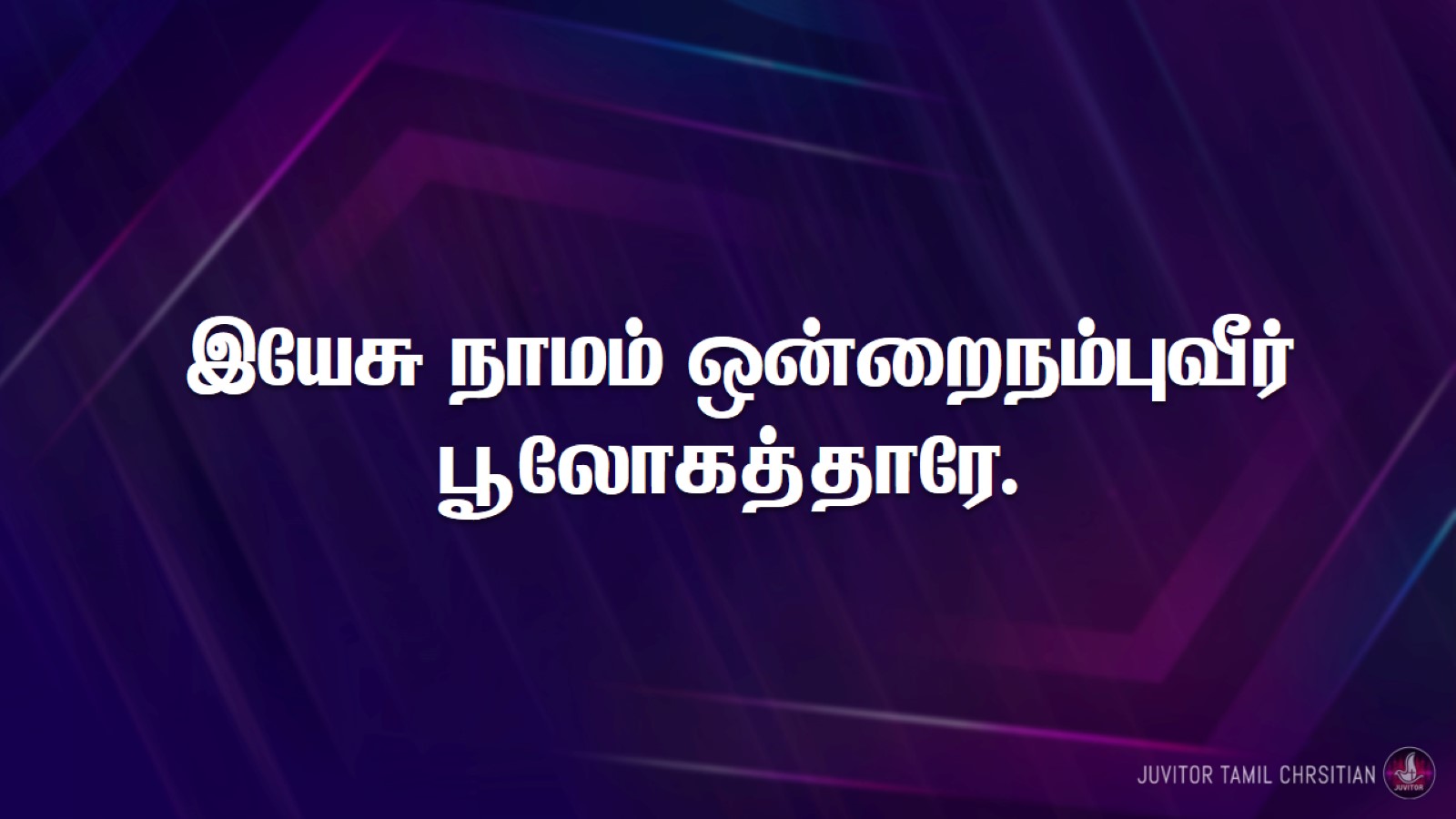 இயேசு நாமம் ஒன்றைநம்புவீர்பூலோகத்தாரே.
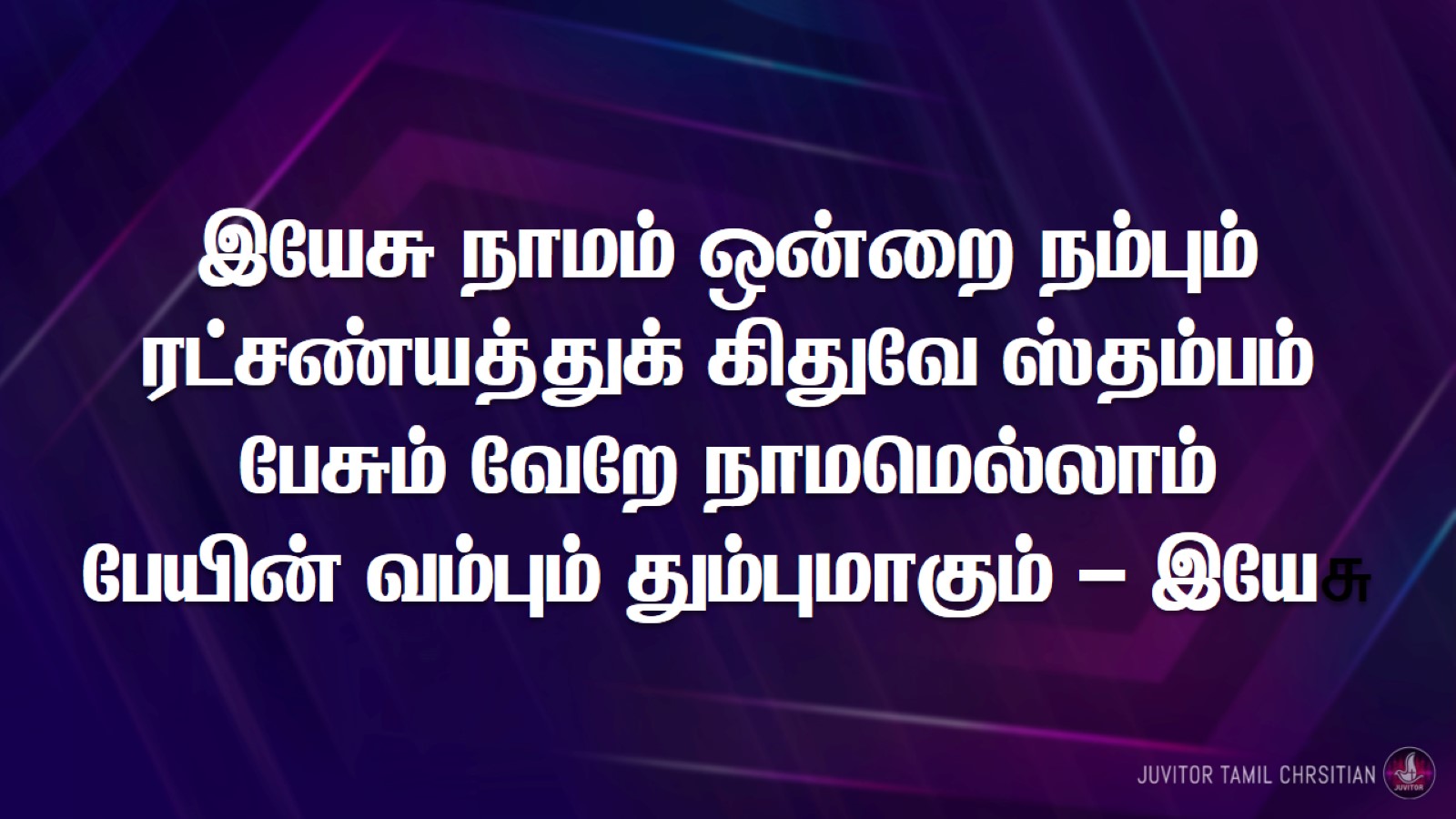 இயேசு நாமம் ஒன்றை நம்பும்ரட்சண்யத்துக் கிதுவே ஸ்தம்பம்பேசும் வேறே நாமமெல்லாம்பேயின் வம்பும் தும்புமாகும் – இயேசு
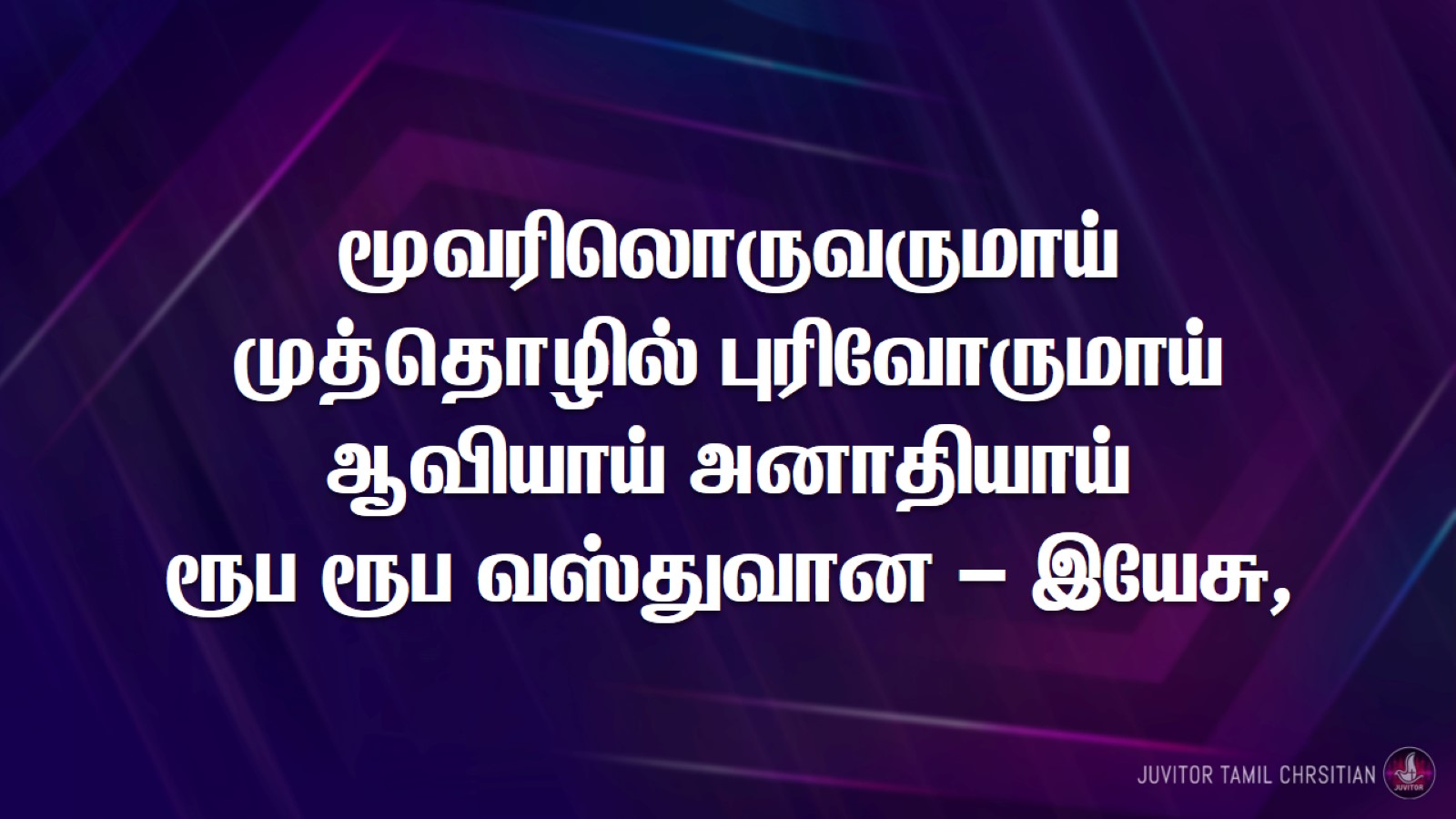 மூவரிலொருவருமாய்முத்தொழில் புரிவோருமாய்ஆவியாய் அனாதியாய்ரூப ரூப வஸ்துவான – இயேசு,
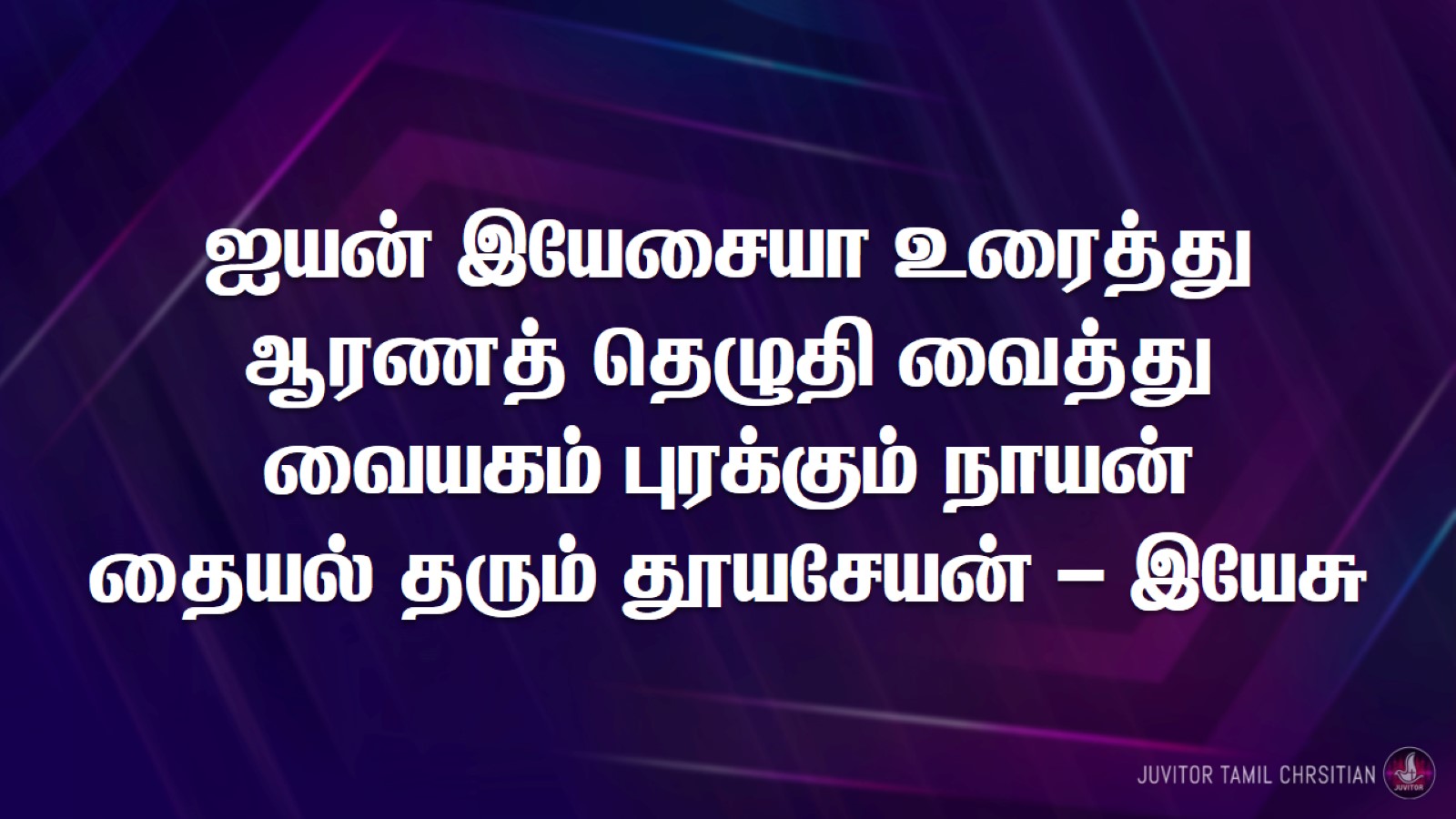 ஐயன் இயேசையா உரைத்துஆரணத் தெழுதி வைத்துவையகம் புரக்கும் நாயன்தையல் தரும் தூயசேயன் – இயேசு
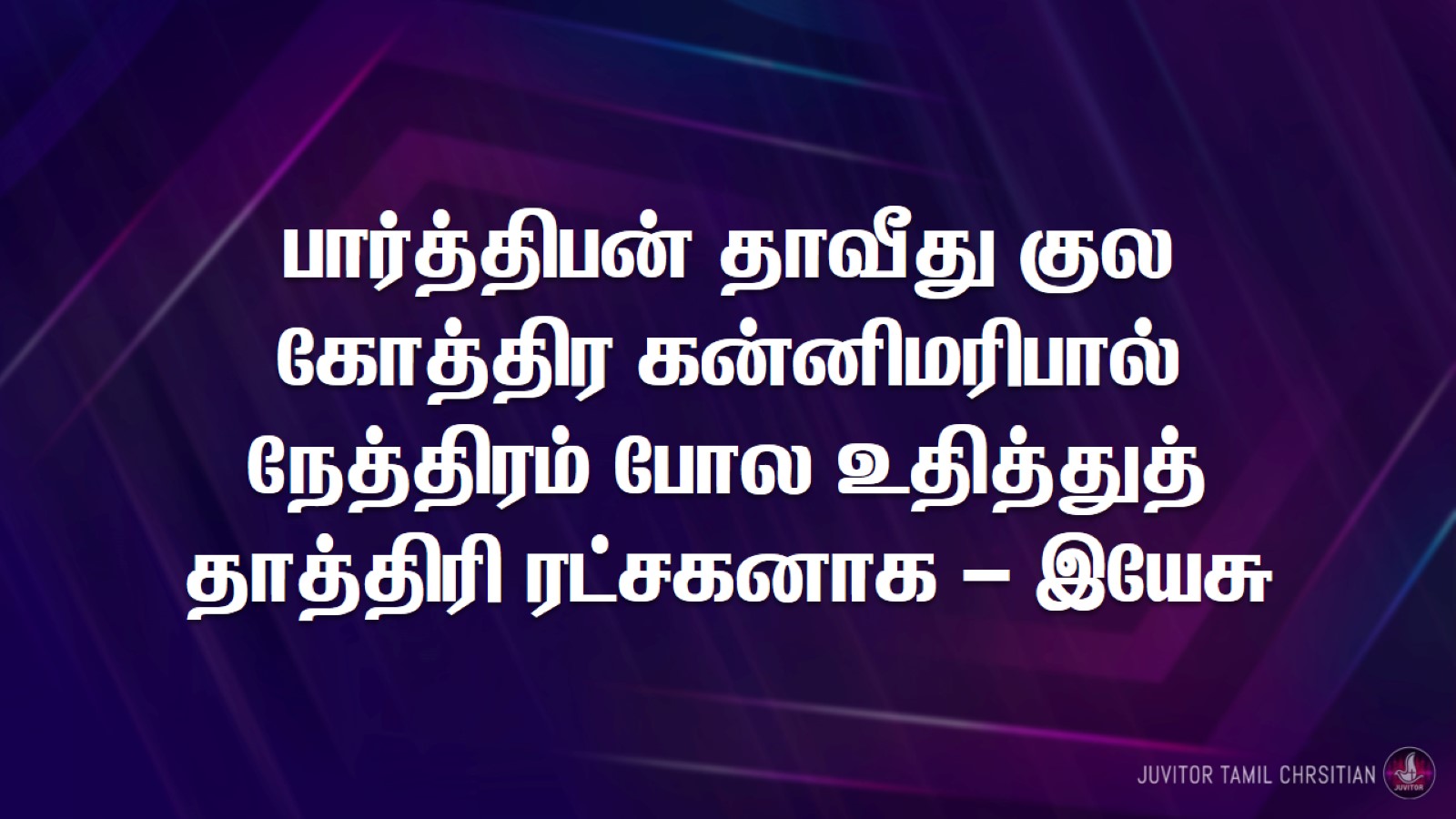 பார்த்திபன் தாவீது குலகோத்திர கன்னிமரிபால்நேத்திரம் போல உதித்துத்தாத்திரி ரட்சகனாக – இயேசு
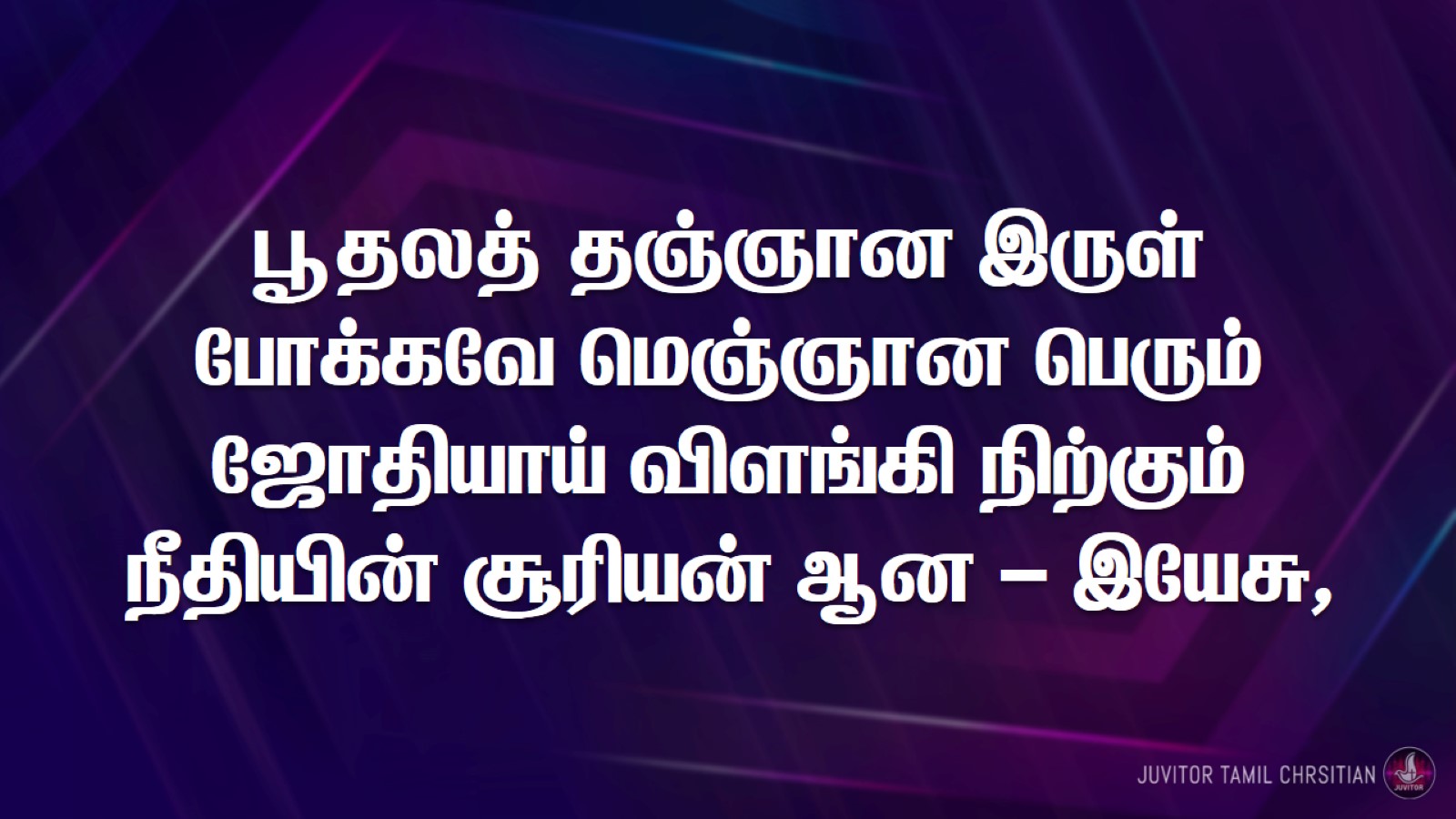 பூதலத் தஞ்ஞான இருள்போக்கவே மெஞ்ஞான பெரும்ஜோதியாய் விளங்கி நிற்கும்நீதியின் சூரியன் ஆன – இயேசு,
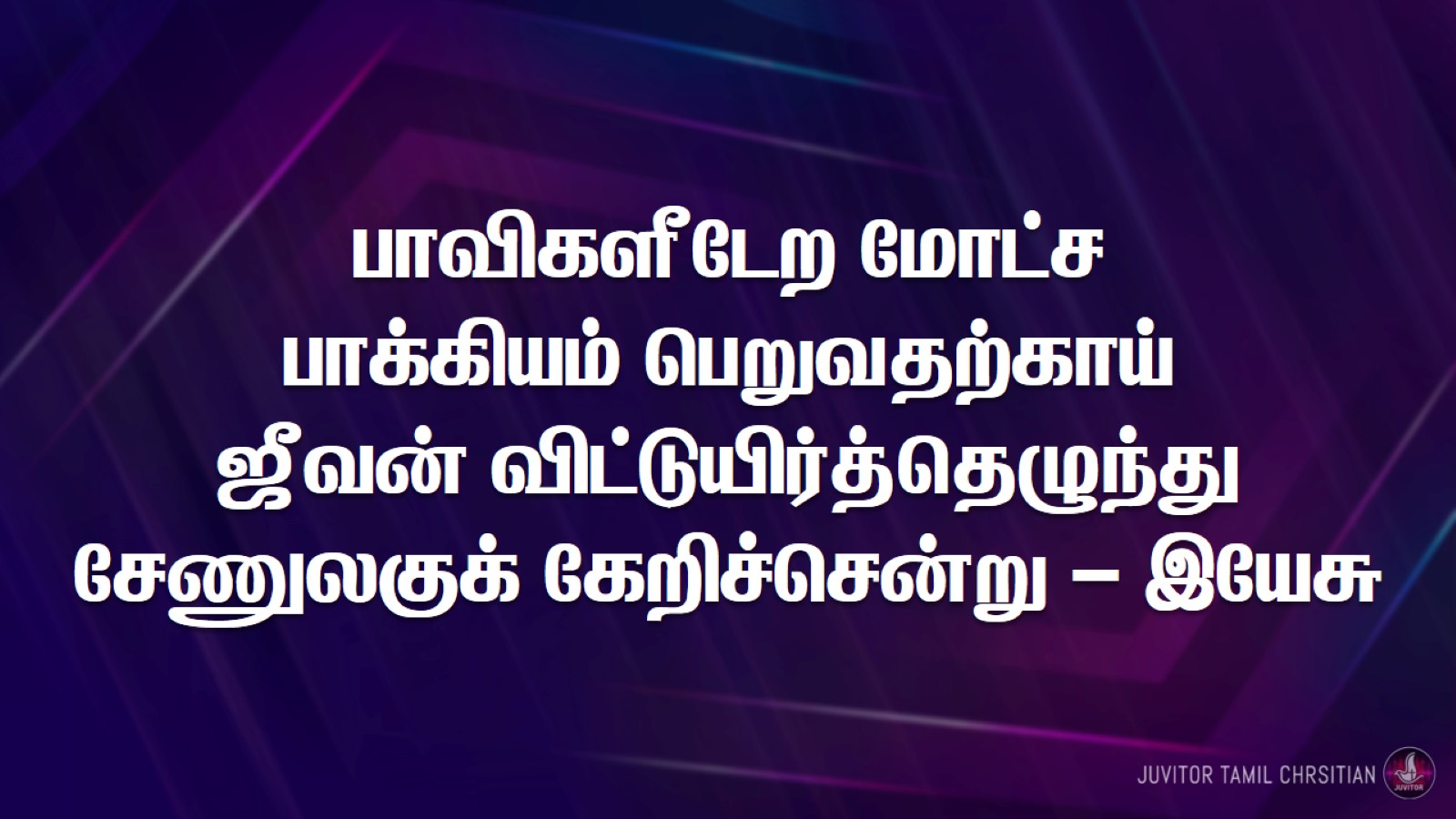 பாவிகளீடேற மோட்சபாக்கியம் பெறுவதற்காய்ஜீவன் விட்டுயிர்த்தெழுந்துசேணுலகுக் கேறிச்சென்று – இயேசு
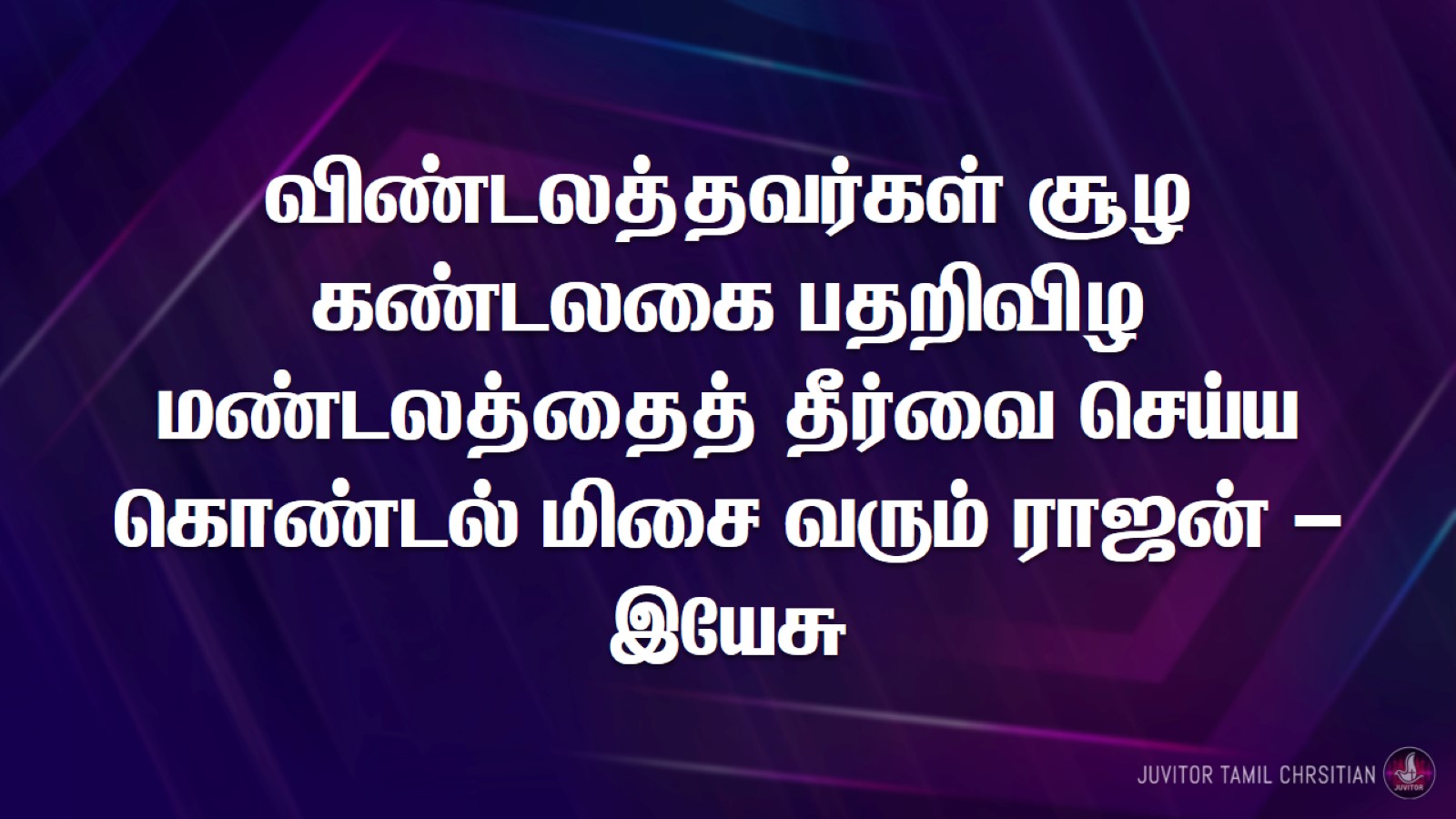 விண்டலத்தவர்கள் சூழகண்டலகை பதறிவிழமண்டலத்தைத் தீர்வை செய்யகொண்டல் மிசை வரும் ராஜன் – இயேசு